L’année de Troisième
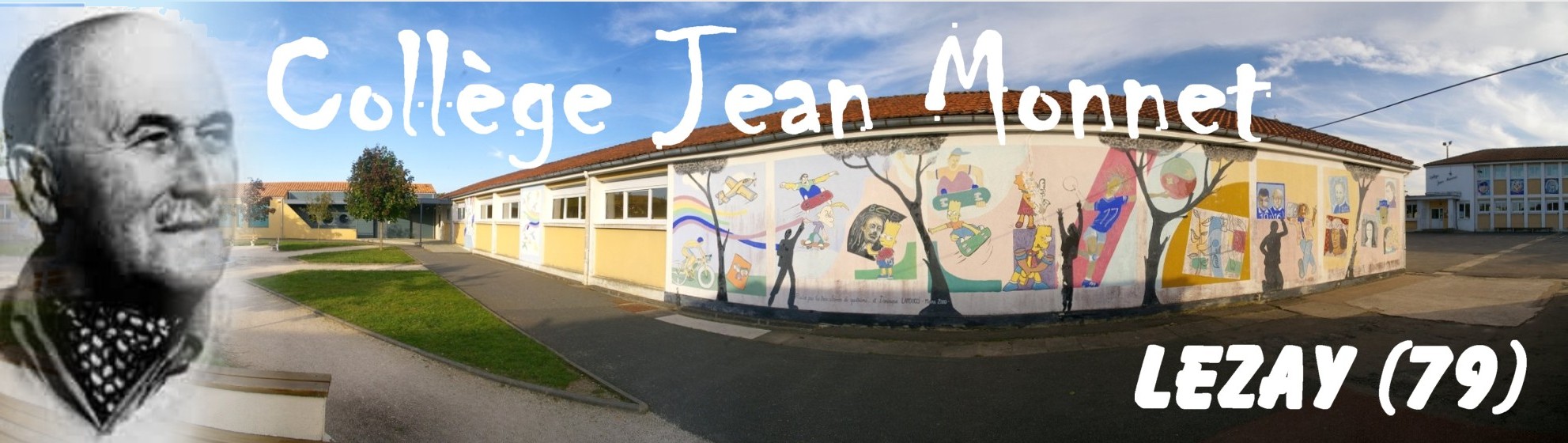 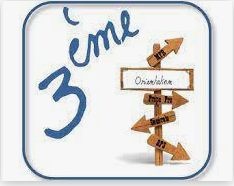 « EN ROUTE
VERS LA REUSSITE »
Le Diplôme National du Brevet ( «DNB » )
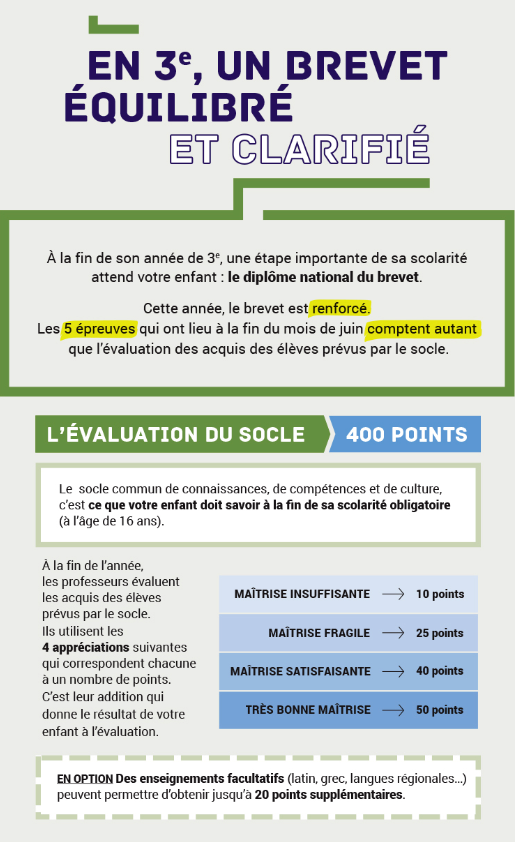 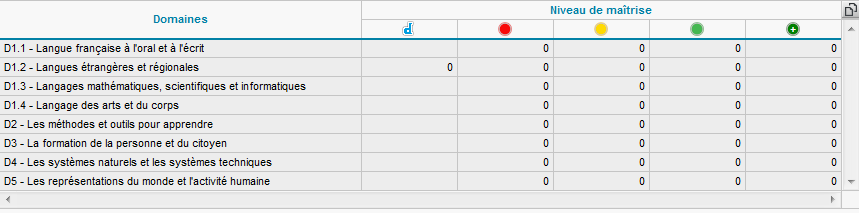 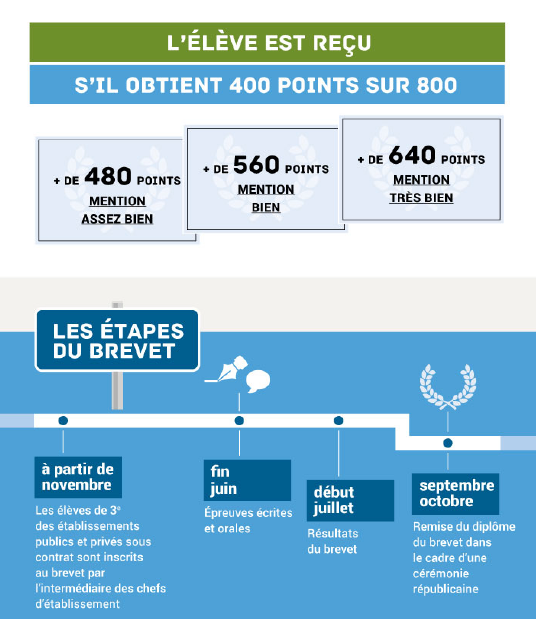 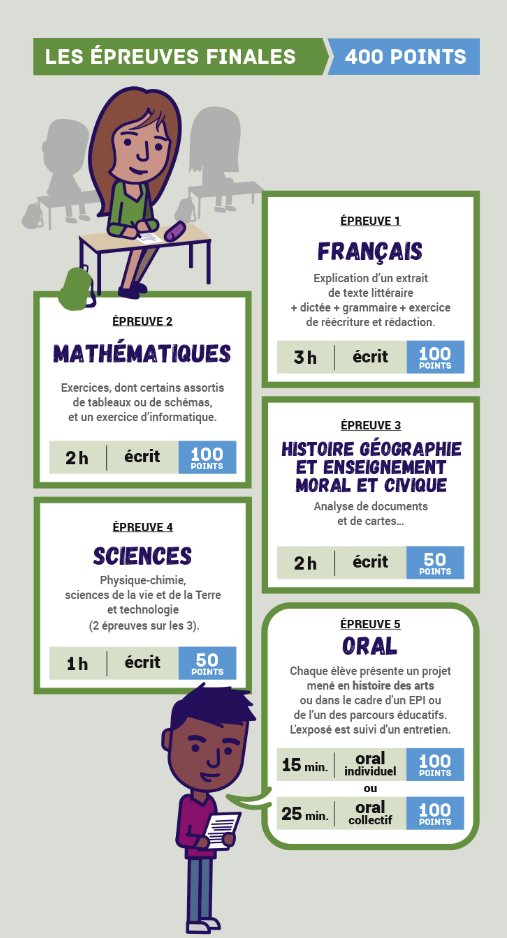 DNB, suite
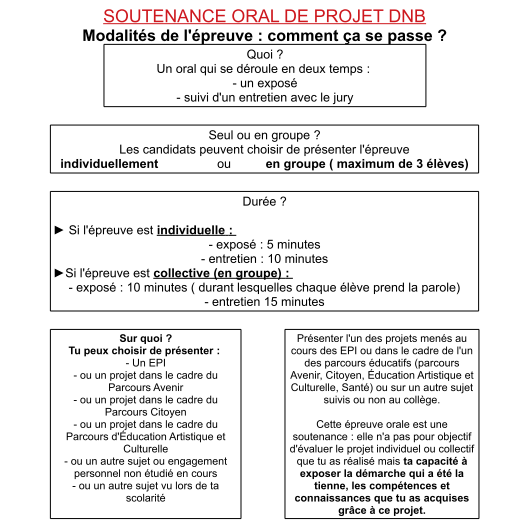 L’ORAL au Brevet
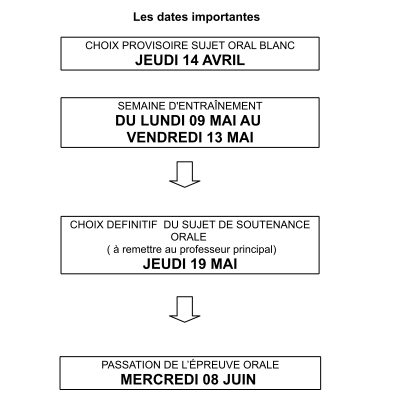 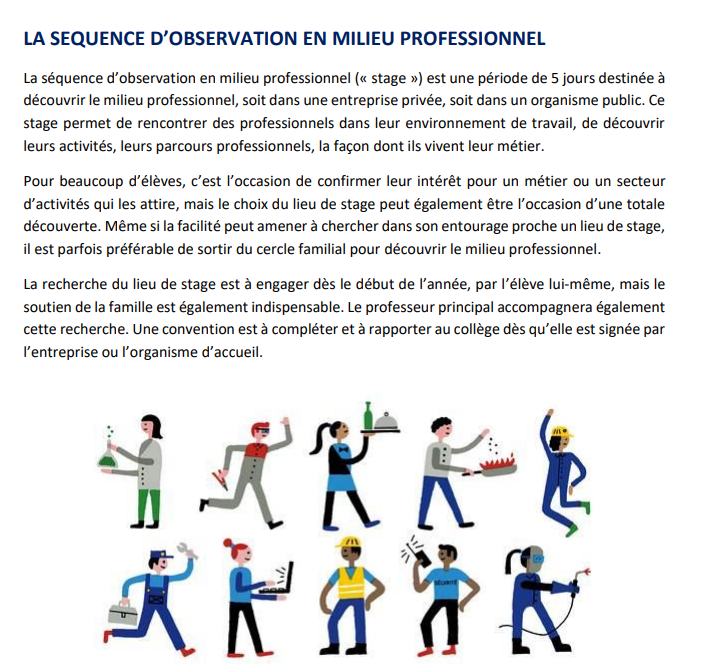 Au collège de Lezay, une séquence d’observation en 2 étapes:
Un stage individuel de 3 jours
Des visites collectives d’entreprise (dispositif « CLEE »)
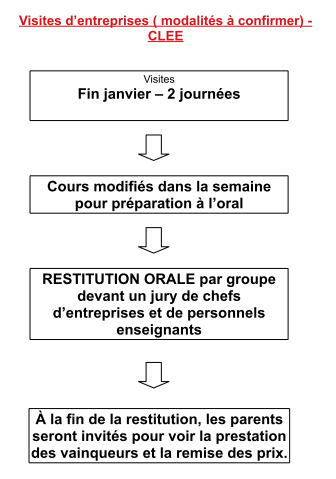 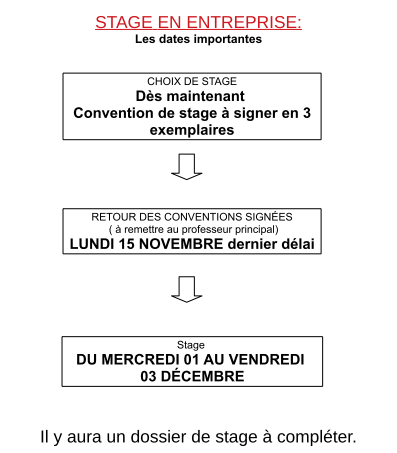 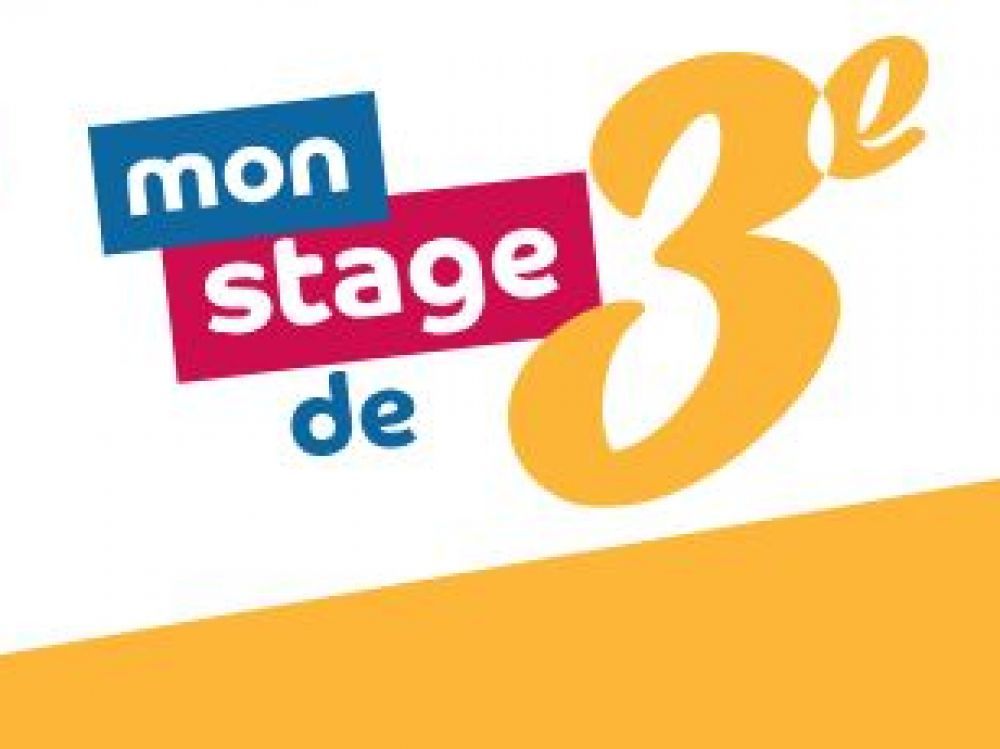 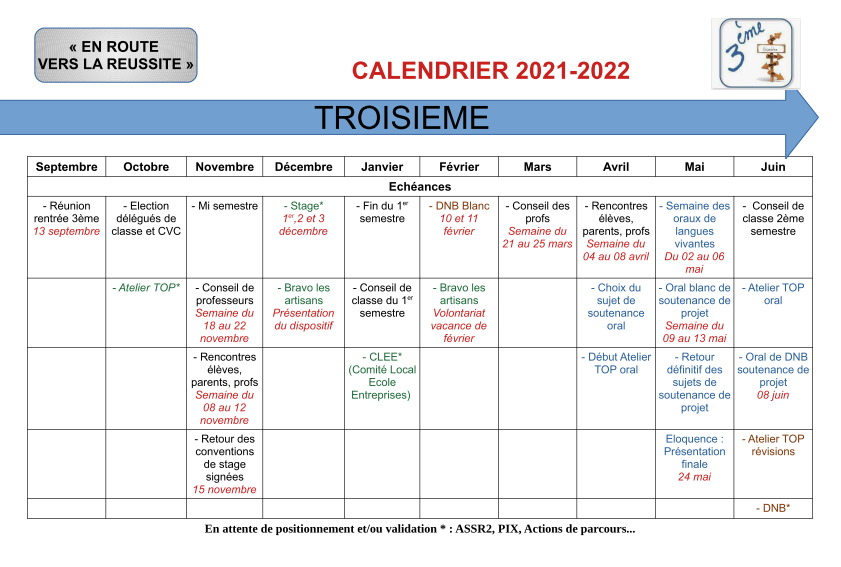